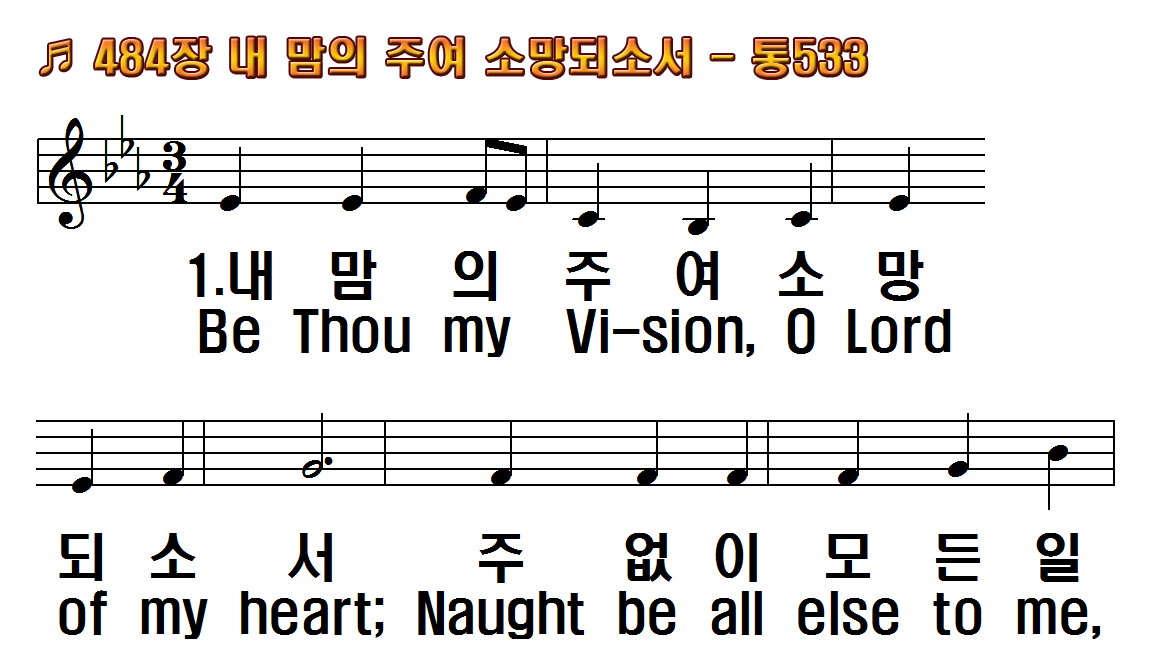 1.내 맘의 주여 소망되소서
2.지혜의 주여 말씀으로서
3.세상의 영광 나 안보여도
4.영원한 주님 내 승리의 주
1.Be Thou my Vision, O Lord
2.Be Thou my Wisdom, and
3.Riches I heed not, nor
4.High King of heaven, my
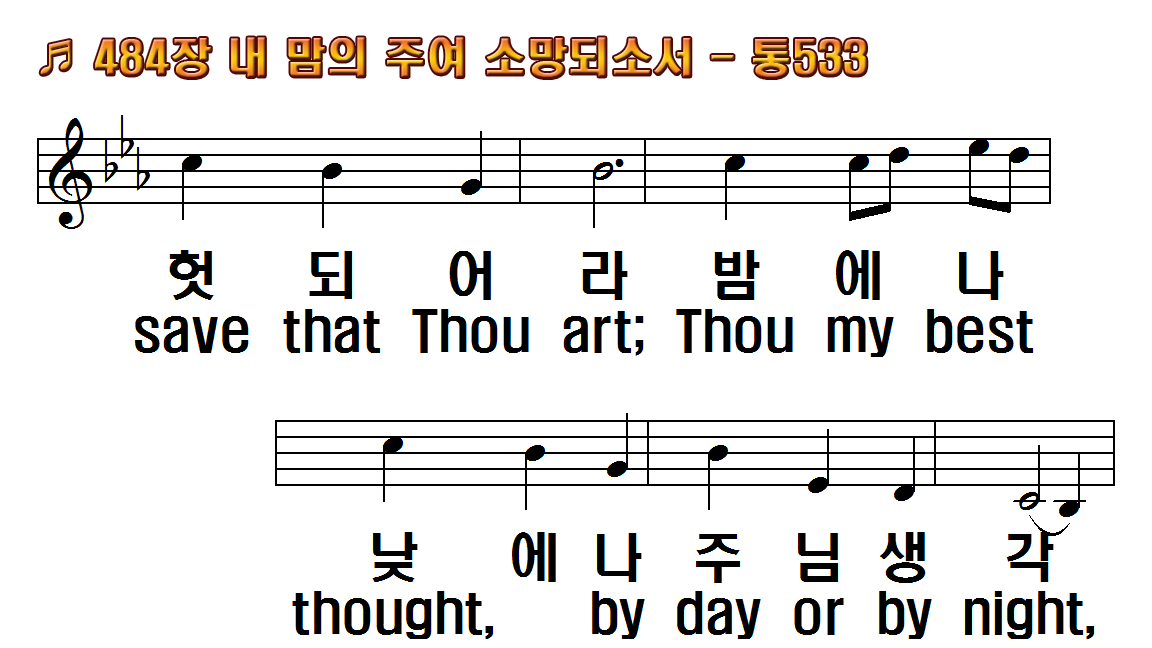 1.내 맘의 주여 소망되소서
2.지혜의 주여 말씀으로서
3.세상의 영광 나 안보여도
4.영원한 주님 내 승리의 주
1.Be Thou my Vision, O Lord
2.Be Thou my Wisdom, and
3.Riches I heed not, nor
4.High King of heaven, my
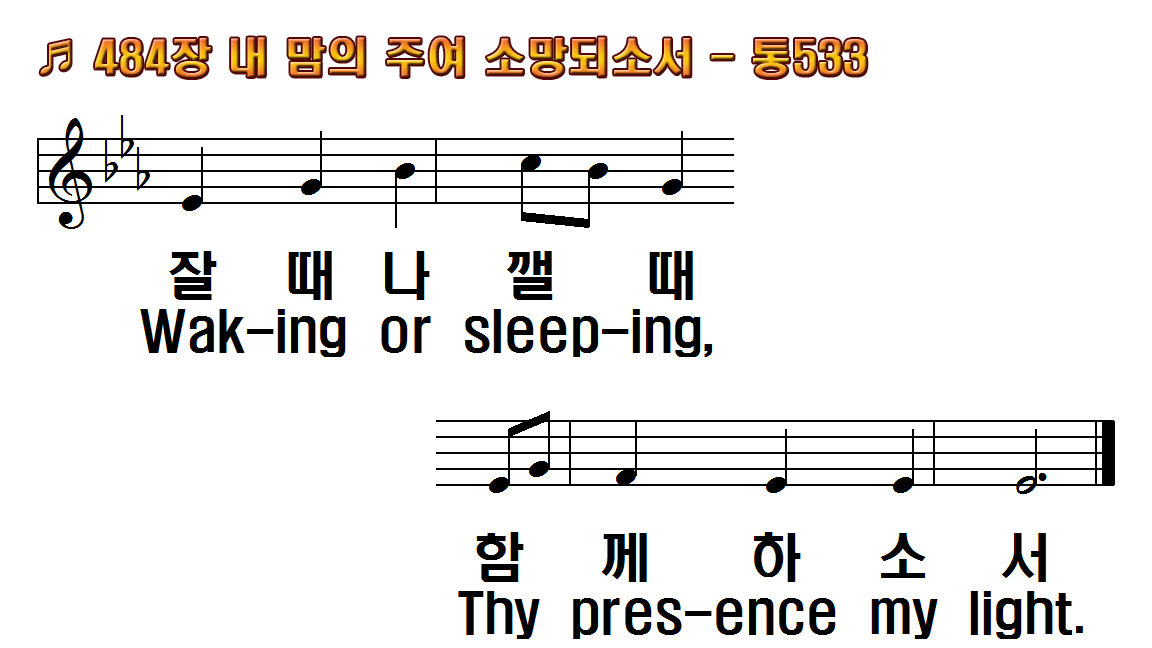 1.내 맘의 주여 소망되소서
2.지혜의 주여 말씀으로서
3.세상의 영광 나 안보여도
4.영원한 주님 내 승리의 주
1.Be Thou my Vision, O Lord
2.Be Thou my Wisdom, and
3.Riches I heed not, nor
4.High King of heaven, my
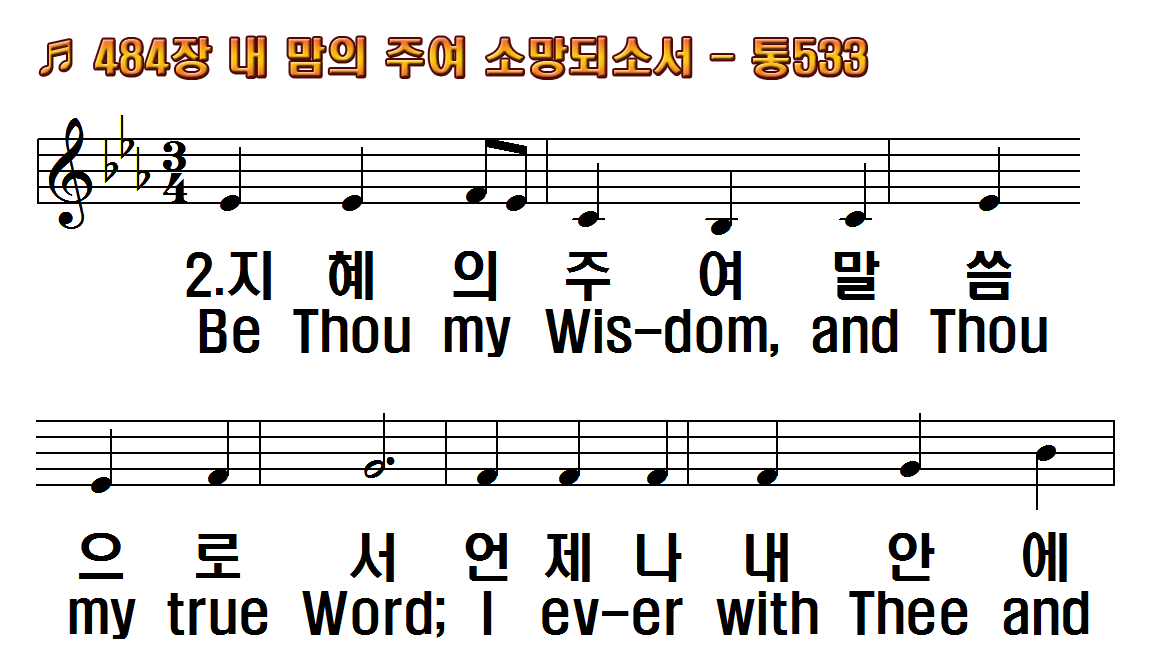 1.내 맘의 주여 소망되소서
2.지혜의 주여 말씀으로서
3.세상의 영광 나 안보여도
4.영원한 주님 내 승리의 주
1.Be Thou my Vision, O Lord
2.Be Thou my Wisdom, and
3.Riches I heed not, nor
4.High King of heaven, my
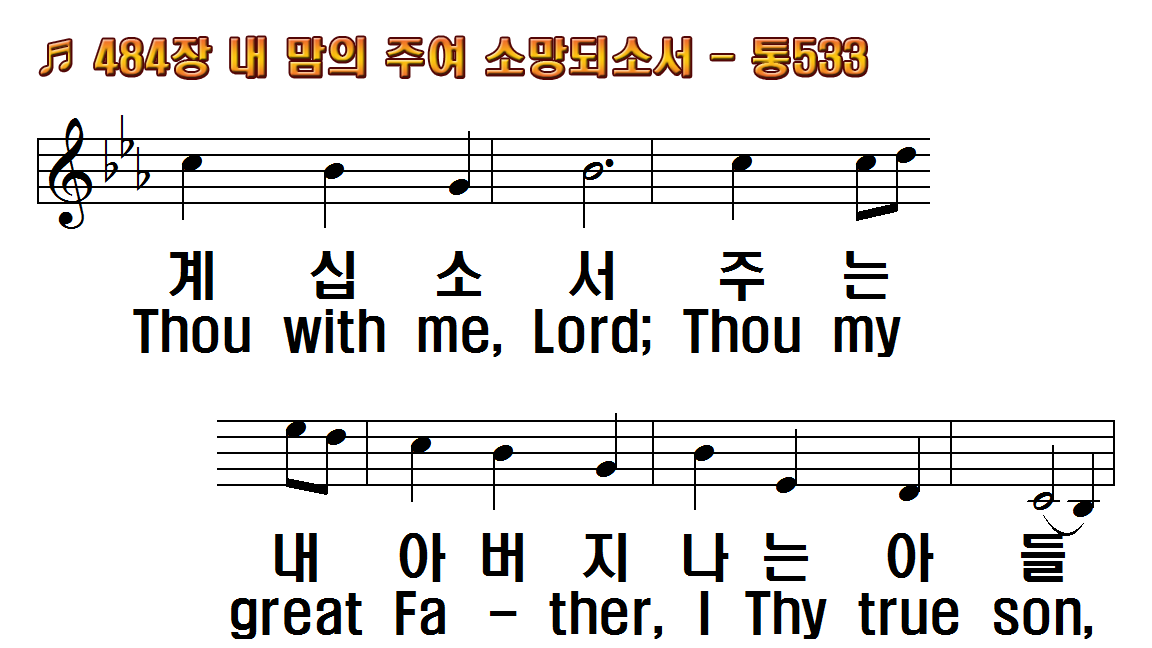 1.내 맘의 주여 소망되소서
2.지혜의 주여 말씀으로서
3.세상의 영광 나 안보여도
4.영원한 주님 내 승리의 주
1.Be Thou my Vision, O Lord
2.Be Thou my Wisdom, and
3.Riches I heed not, nor
4.High King of heaven, my
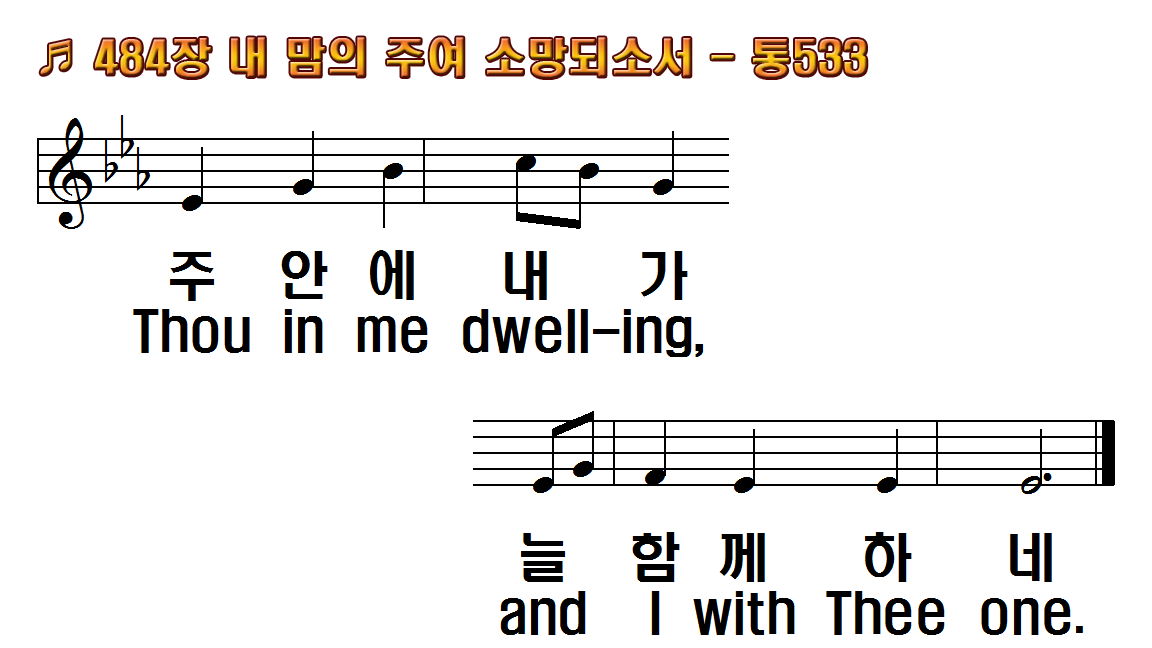 1.내 맘의 주여 소망되소서
2.지혜의 주여 말씀으로서
3.세상의 영광 나 안보여도
4.영원한 주님 내 승리의 주
1.Be Thou my Vision, O Lord
2.Be Thou my Wisdom, and
3.Riches I heed not, nor
4.High King of heaven, my
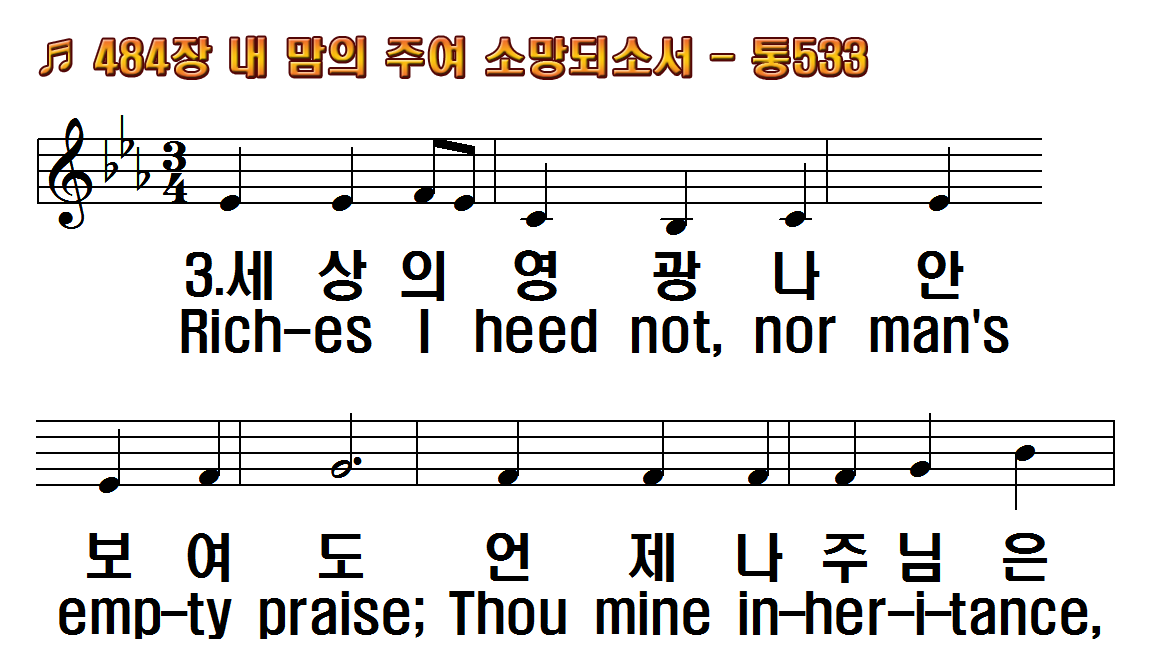 1.내 맘의 주여 소망되소서
2.지혜의 주여 말씀으로서
3.세상의 영광 나 안보여도
4.영원한 주님 내 승리의 주
1.Be Thou my Vision, O Lord
2.Be Thou my Wisdom, and
3.Riches I heed not, nor
4.High King of heaven, my
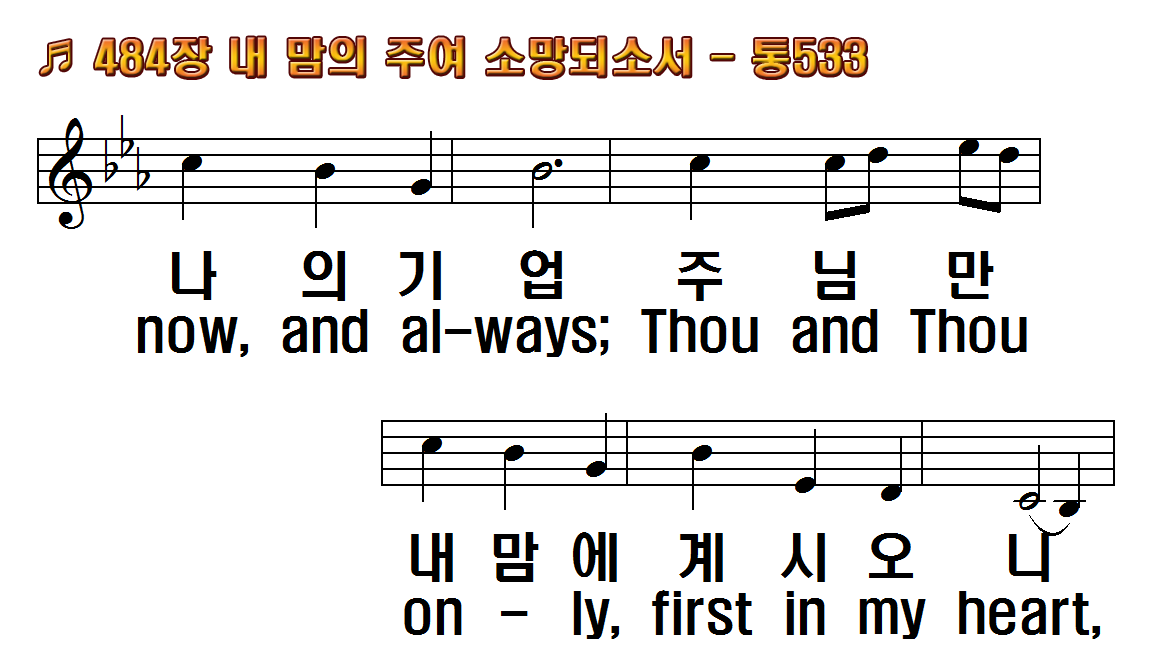 1.내 맘의 주여 소망되소서
2.지혜의 주여 말씀으로서
3.세상의 영광 나 안보여도
4.영원한 주님 내 승리의 주
1.Be Thou my Vision, O Lord
2.Be Thou my Wisdom, and
3.Riches I heed not, nor
4.High King of heaven, my
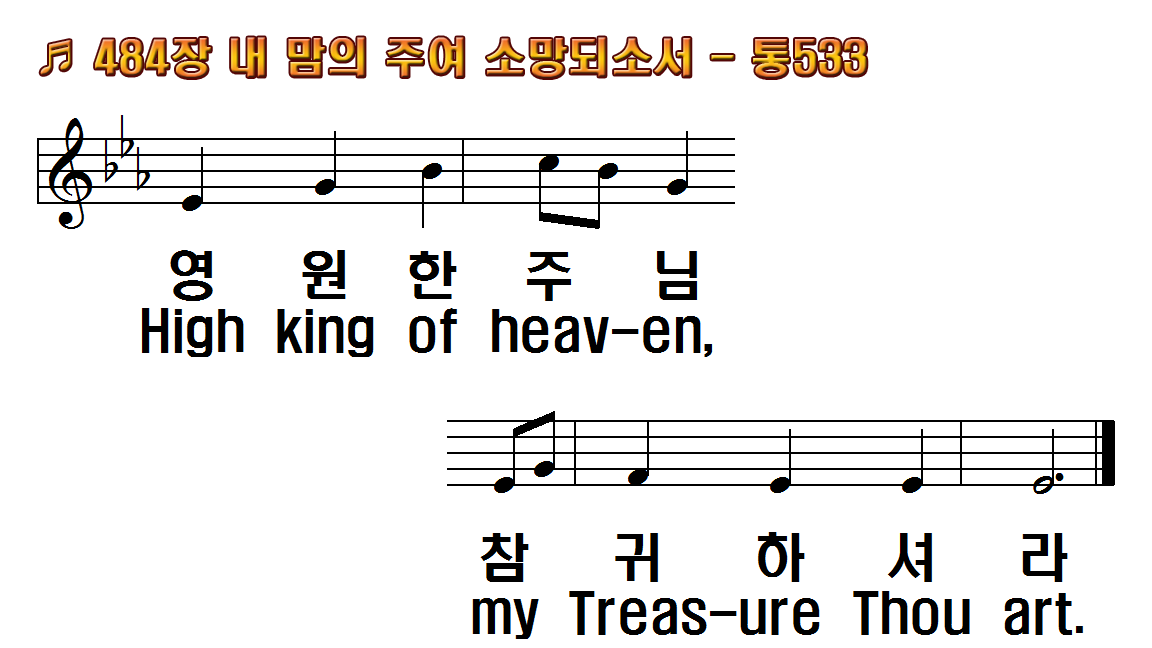 1.내 맘의 주여 소망되소서
2.지혜의 주여 말씀으로서
3.세상의 영광 나 안보여도
4.영원한 주님 내 승리의 주
1.Be Thou my Vision, O Lord
2.Be Thou my Wisdom, and
3.Riches I heed not, nor
4.High King of heaven, my
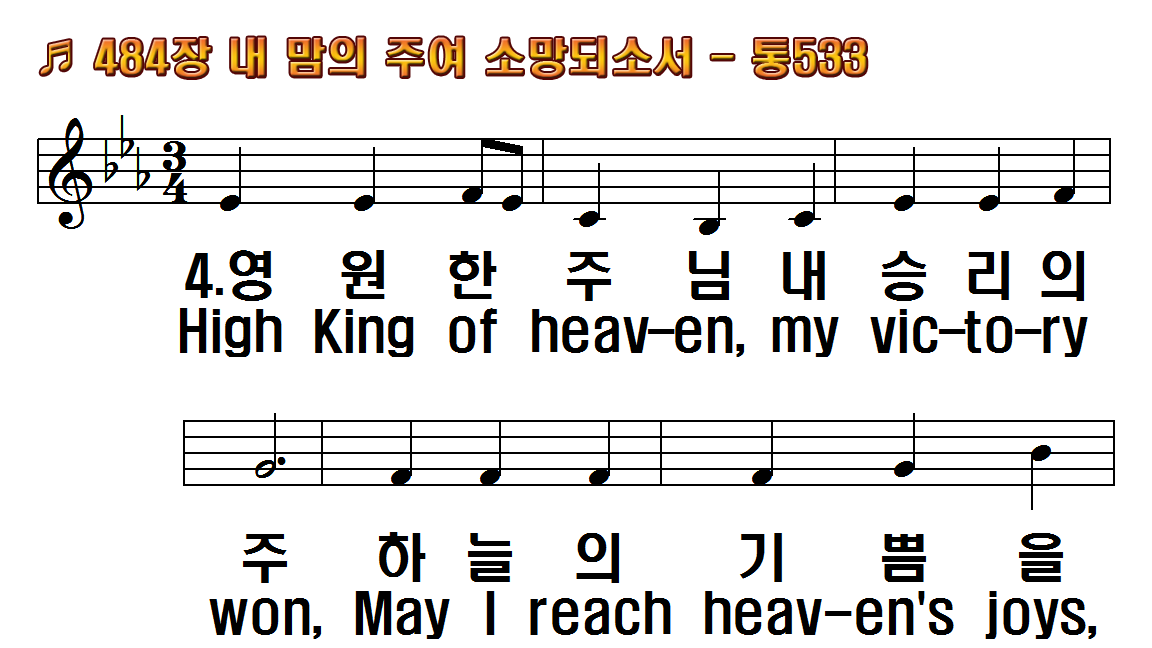 1.내 맘의 주여 소망되소서
2.지혜의 주여 말씀으로서
3.세상의 영광 나 안보여도
4.영원한 주님 내 승리의 주
1.Be Thou my Vision, O Lord
2.Be Thou my Wisdom, and
3.Riches I heed not, nor
4.High King of heaven, my
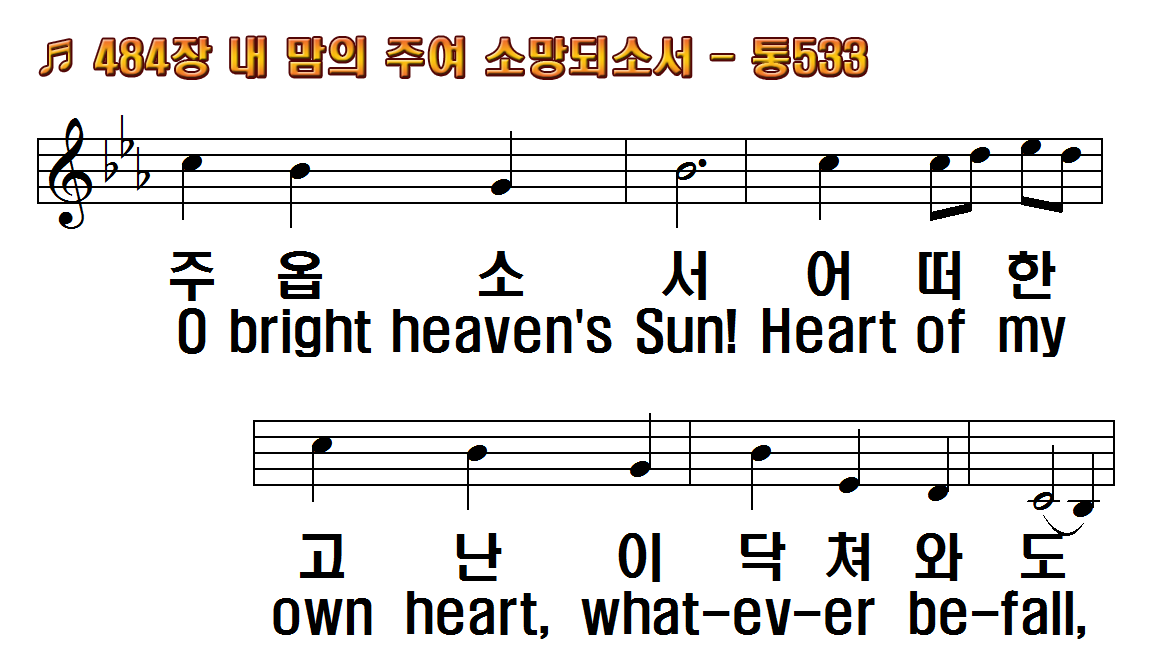 1.내 맘의 주여 소망되소서
2.지혜의 주여 말씀으로서
3.세상의 영광 나 안보여도
4.영원한 주님 내 승리의 주
1.Be Thou my Vision, O Lord
2.Be Thou my Wisdom, and
3.Riches I heed not, nor
4.High King of heaven, my
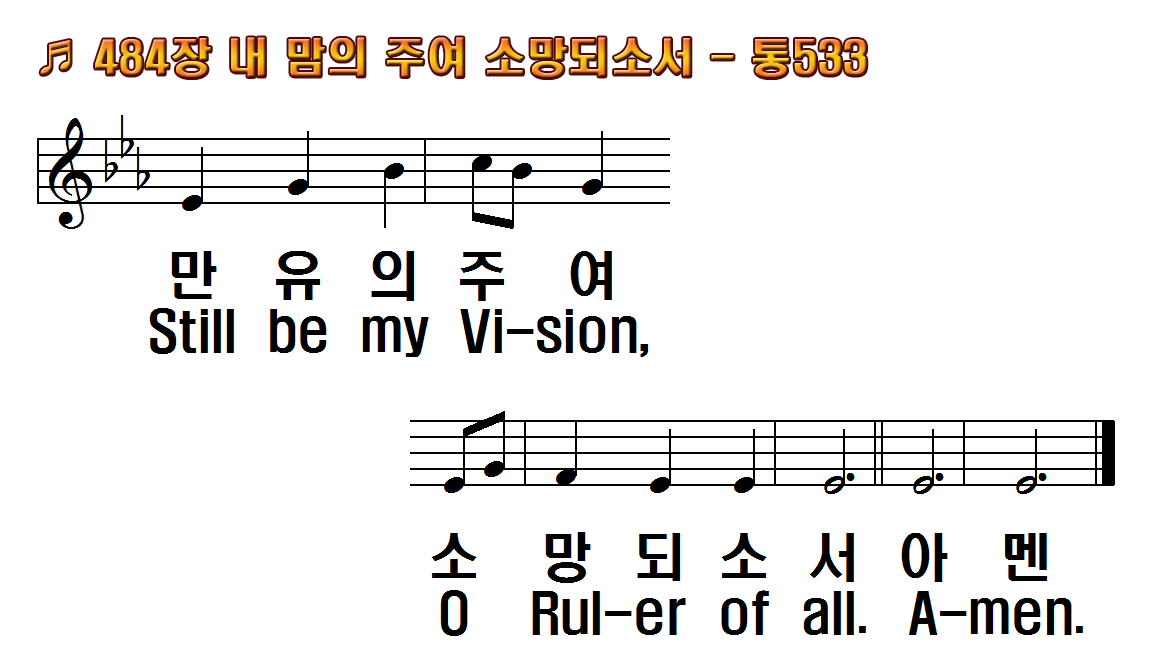 1.내 맘의 주여 소망되소서
2.지혜의 주여 말씀으로서
3.세상의 영광 나 안보여도
4.영원한 주님 내 승리의 주
1.Be Thou my Vision, O Lord
2.Be Thou my Wisdom, and
3.Riches I heed not, nor
4.High King of heaven, my
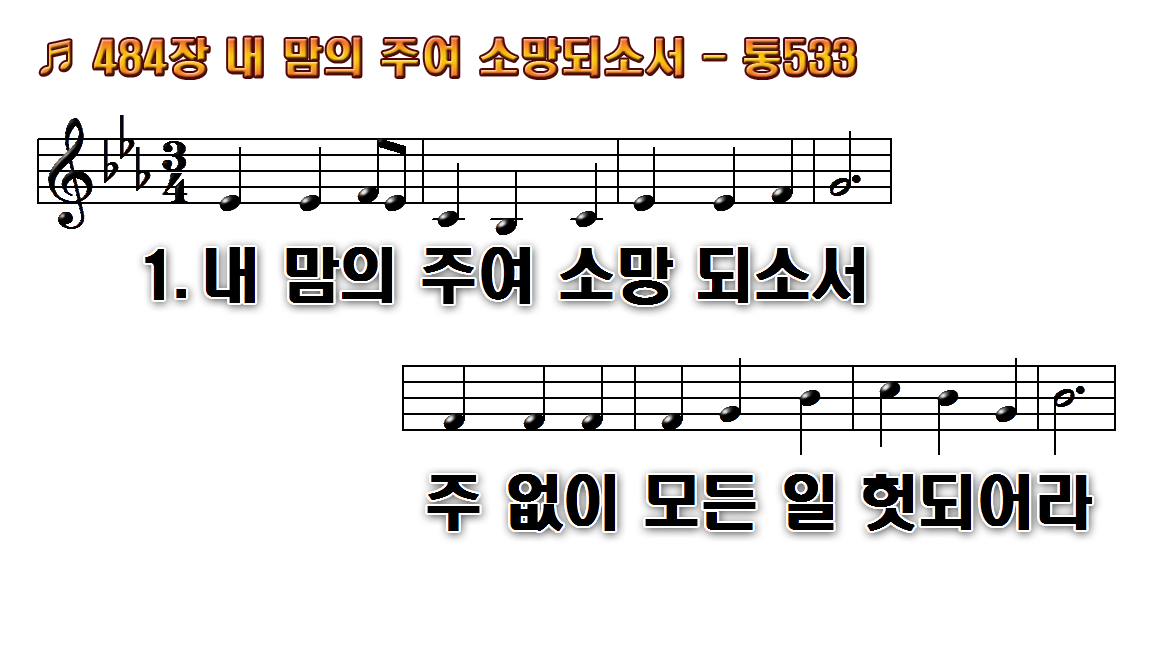 1.내 맘의 주여 소망 되소서 주
2.지혜의 주여 말씀으로서
3.세상의 영광 나 안 보여도
4.영원한 주님 내 승리의 주
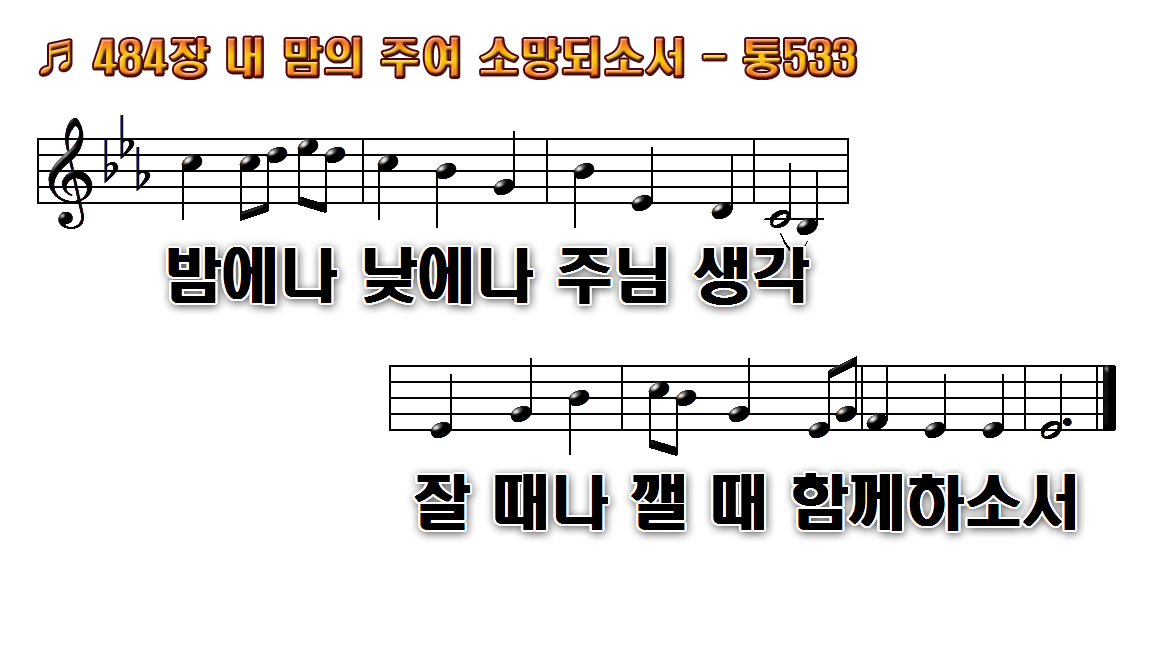 1.내 맘의 주여 소망 되소서 주
2.지혜의 주여 말씀으로서
3.세상의 영광 나 안 보여도
4.영원한 주님 내 승리의 주
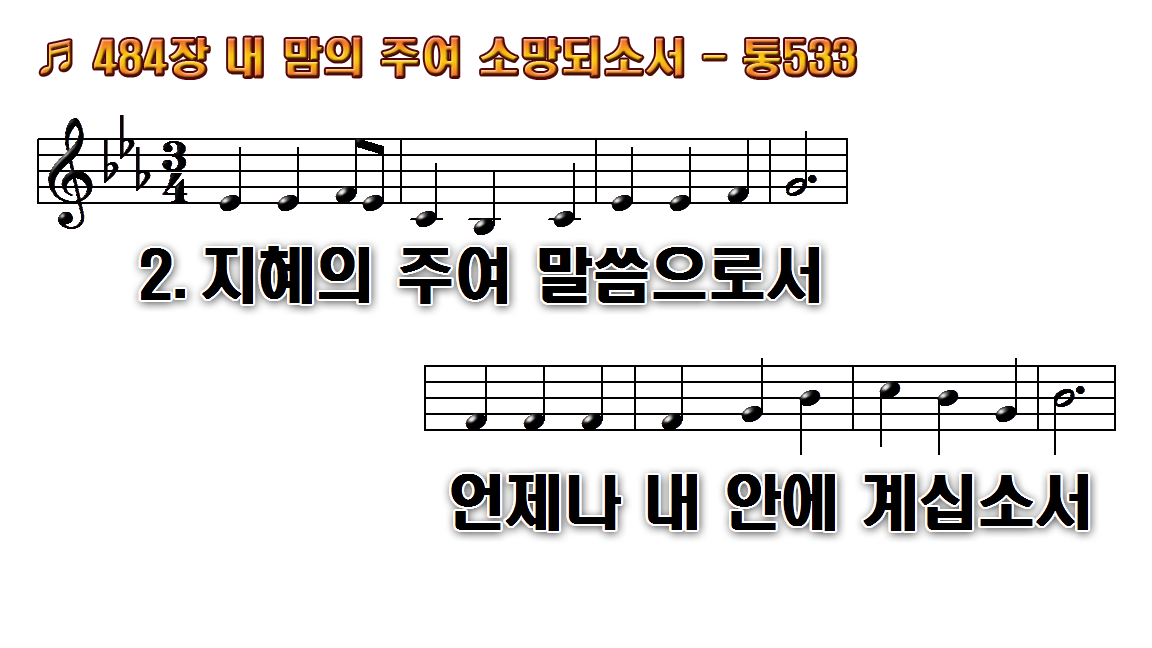 1.내 맘의 주여 소망 되소서 주
2.지혜의 주여 말씀으로서
3.세상의 영광 나 안 보여도
4.영원한 주님 내 승리의 주
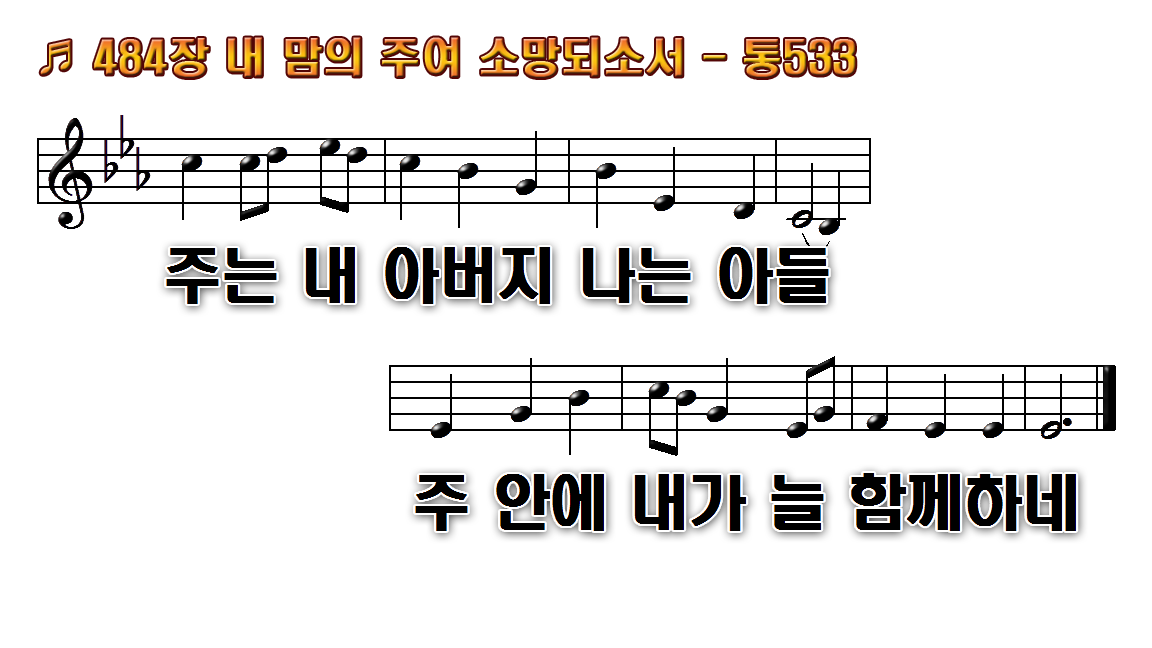 1.내 맘의 주여 소망 되소서 주
2.지혜의 주여 말씀으로서
3.세상의 영광 나 안 보여도
4.영원한 주님 내 승리의 주
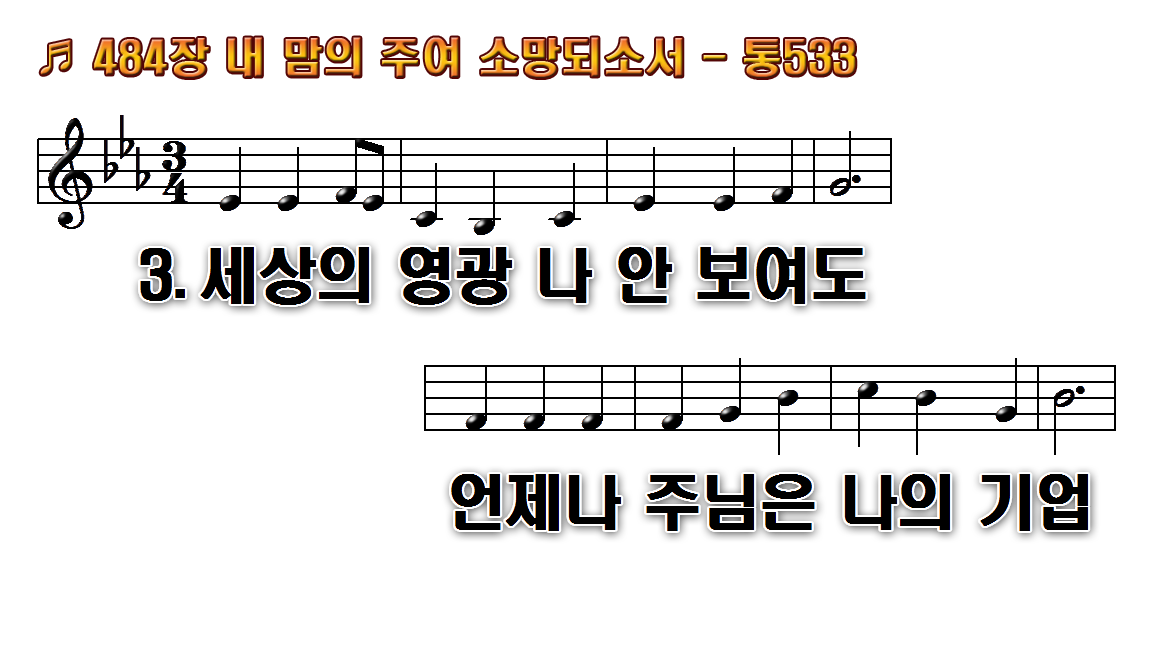 1.내 맘의 주여 소망 되소서 주
2.지혜의 주여 말씀으로서
3.세상의 영광 나 안 보여도
4.영원한 주님 내 승리의 주
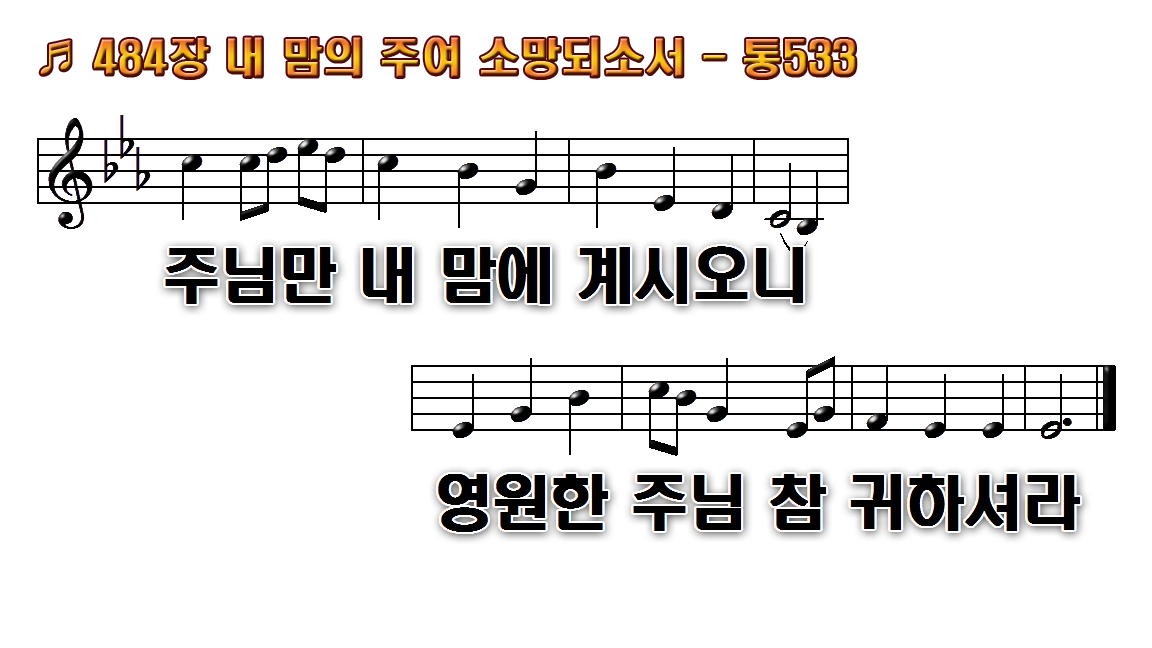 1.내 맘의 주여 소망 되소서 주
2.지혜의 주여 말씀으로서
3.세상의 영광 나 안 보여도
4.영원한 주님 내 승리의 주
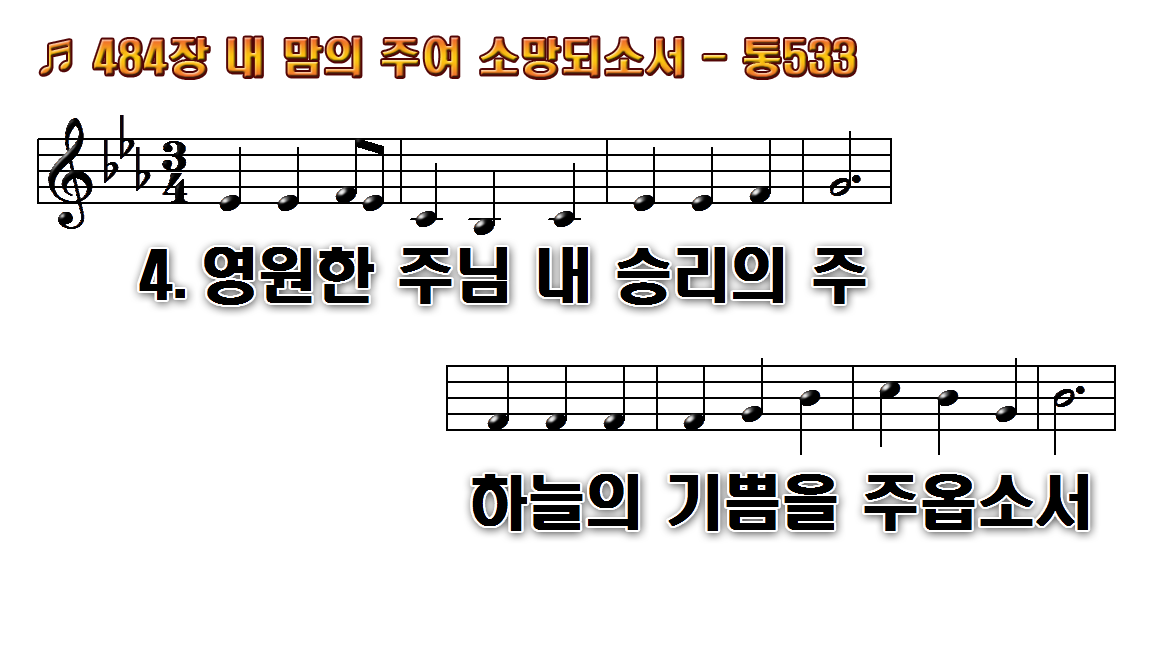 1.내 맘의 주여 소망 되소서 주
2.지혜의 주여 말씀으로서
3.세상의 영광 나 안 보여도
4.영원한 주님 내 승리의 주
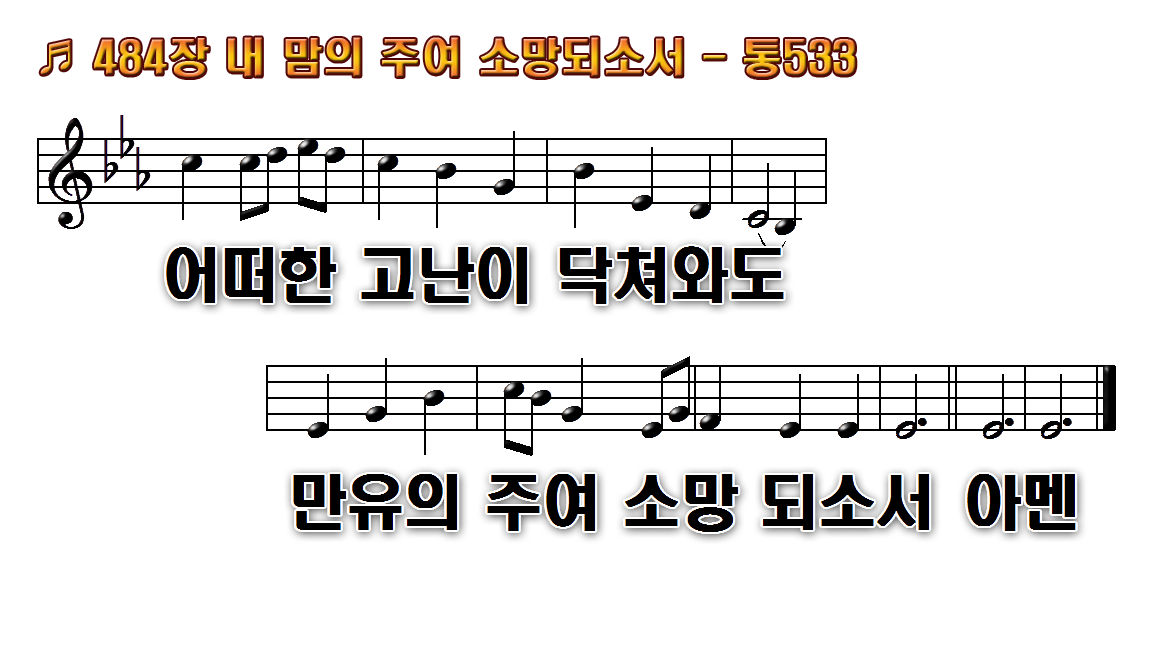 1.내 맘의 주여 소망 되소서 주
2.지혜의 주여 말씀으로서
3.세상의 영광 나 안 보여도
4.영원한 주님 내 승리의 주